CIMENTACIONES  74.11
GEOTECNIA  APLICADA  94.09
BASES SUPERFICIAL AISLADA EXCENTRICA C/ TENSOR 
(ejemplo practico)
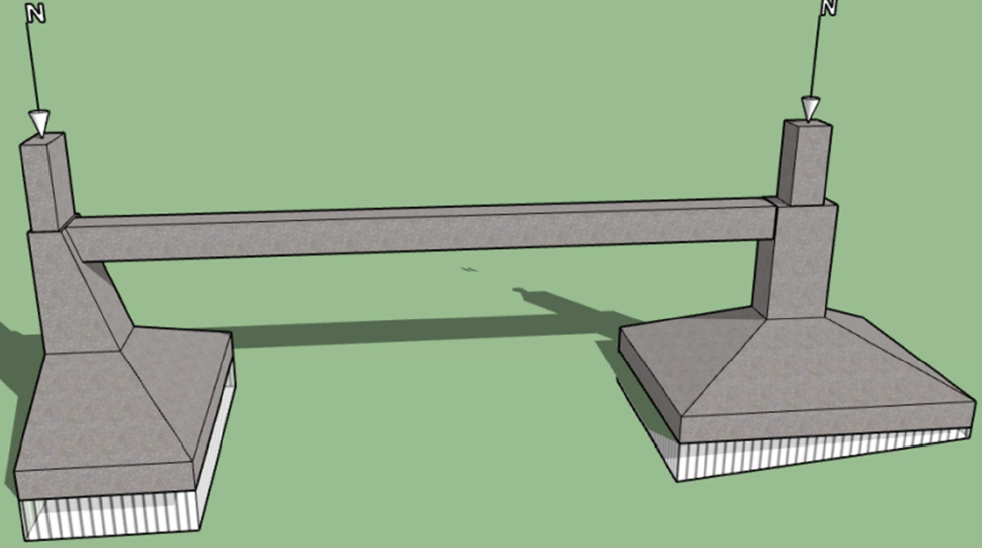 DATOS:
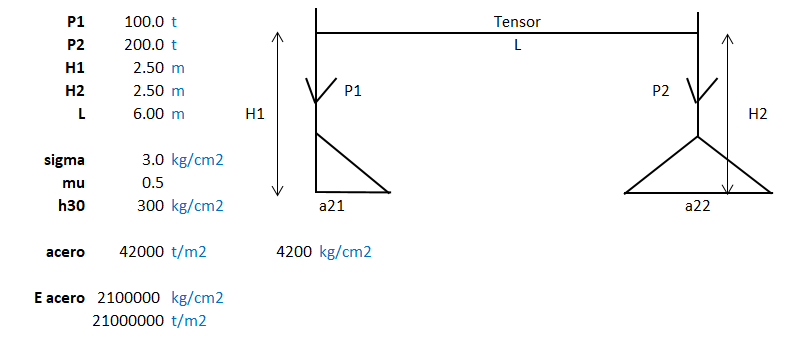 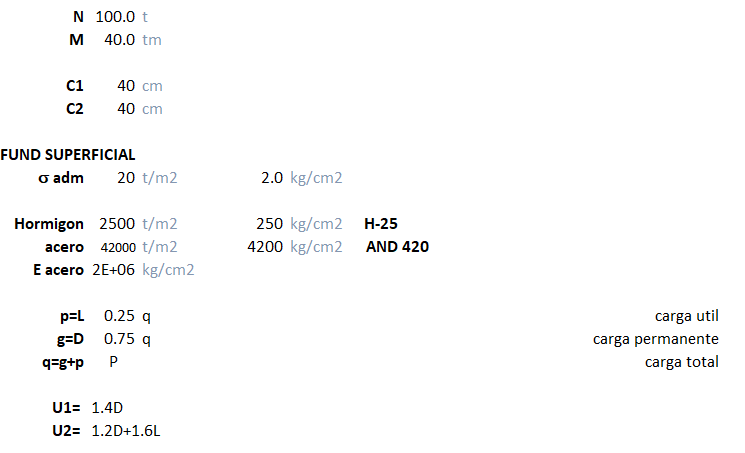 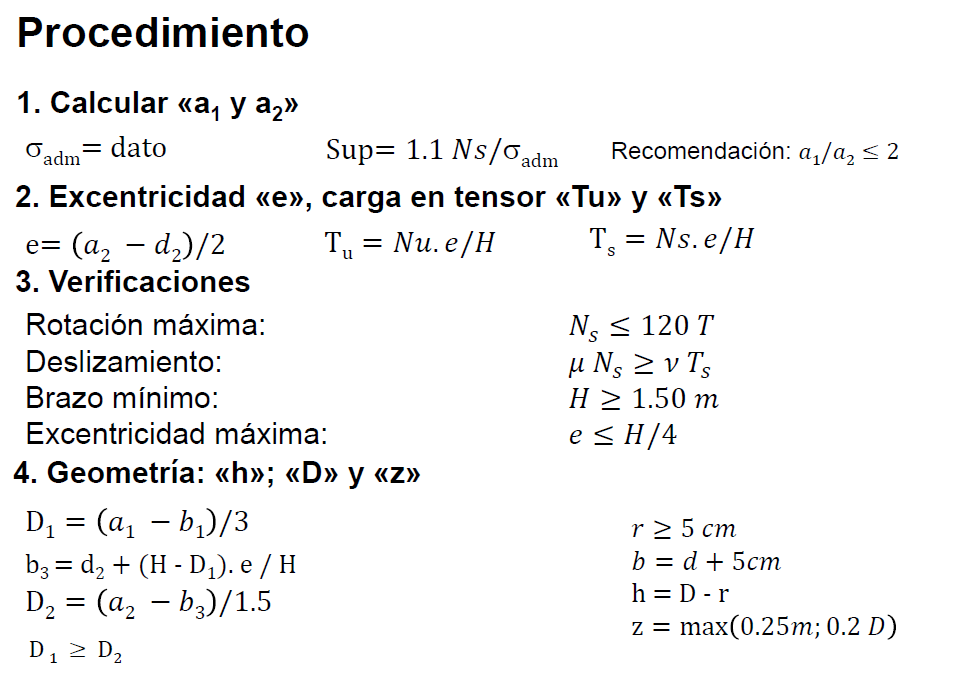 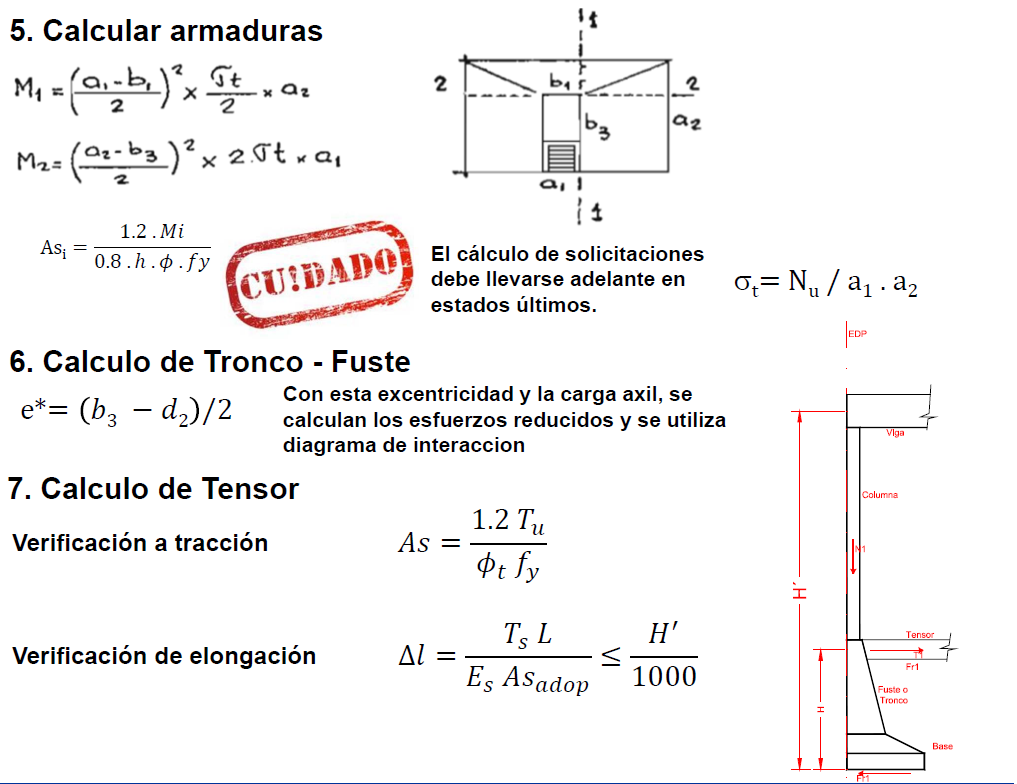